WELCOME
I
D
E
N
T
I
T
Y
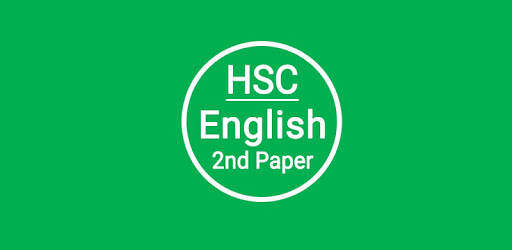 Sree Pradip Chandra Das
Lecturer in English
Ziarkandi Hafij Uddin Fazil Madrasa 
Titas, Cumilla
Class : 11-12
Look at the picture below and guess what may be the Topic Today
10/10/2020
10/10/2020
Learning Outcomes:
After the lesson the ss will be able to-

→ say about “relative pronouns” sentences.
→ change complex sentences with “relative pronouns+auxiliaries as main verbs” into simple. 
→ change complex sentences with “relative pronoun+other verbs” into simple.
10/10/2020
Change the following complex sentences into simple ones.One is done for you.
1.Complex: A cow that is very strong can plough this land.  Simple: A strong cow can plough this land..


2. Complex: A man who is very intelligent can solve the riddle.
3. Complex: The fox is an animal which is very cunning.
4.Complex: The students who are brilliant can get good marks.
Ans.
2.Simple: A very intelligent man can solve the riddle.
3. Simple: The fox is a very cunning animal.
4.Simple: The brilliant students  can get good marks.
Can you guess what may be the underlying rules here?
10/10/2020
Note: complex sentences 
with “relative pronouns+auxiliaries as main verbs” will be changed into simple sentences following the structure…..
            relative pronouns with the auxiliaries will be omitted+ 
            the rest words of the clauses with relative pronouns will be formed into meaningful phrases+ the other clauses will be used unchanged. 
Analysis: 
**Complex: A cow that is very strong can plough this land. 
               
               
        **Simple: A very strong cow can plough his land
The other clause
omitted
relative pronouns with  auxiliary
A meaningful phrase formed
10/10/2020
Relative pronouns: “who,which,what,when,where,how etc .” are called “relative pronouns” when they are used at the middle of two clauses to connect them as a complex sentence.

*** But when these words are used at the beginning of interrogative sentences they are called “Interrogative Pronoun”. 

*** These words are also known as “WH Words” in English Grammer.
10/10/2020
Change the following complex sentences into simple ones.One is done for you.
1.Complex: The students who study seriously can get good marks. 
Simple: The students studying seriously can get good marks.
2.Complex: The doctor lived in a quarter that belonged to the hospital.
3.Complex: A man who works hard achieves success ultimately. 
4. Complex: A man who deceives others is deceived in the long run.
5. Complex: One who helps others helps oneself in another way.
Ans.
2.Simple:The doctor lived in a quarter belonging to the hospital.
3.Simple: A man working hard achieves success ultimately.
4. Simple: A man deceiving others is deceived in the long run.
5.Simple: One helping others helps oneself in another way.
Can you guess what may be the underlying rules here?
10/10/2020
Note: complex sentences 
with “relative pronouns+main verbs” will be changed into simple sentences following the structure…..
          the sentence part upto  relative pronouns+relative 
pronouns omitted+main verb+ing + the rest part of the sentence.
            
Analysis: 
  **Complex: The students who study seriously can get good marks. 



**Simple: The students studying seriously can get good marks.
the rest part of the sentence
omitted
main verb+ing
10/10/2020
Evaluation
Give answer the following questions orally:
1. Say about “relative pronouns” .
2. Say about “some complex sentences” with
 “relative pronouns”.
3. What do you about “interrogative pronouns” ?
10/10/2020
Home Work
Make 20 complex sentences consisting of “relative pronouns”, and change them into simple ones according to the rules.
10/10/2020
Thank you all
10/10/2020
14